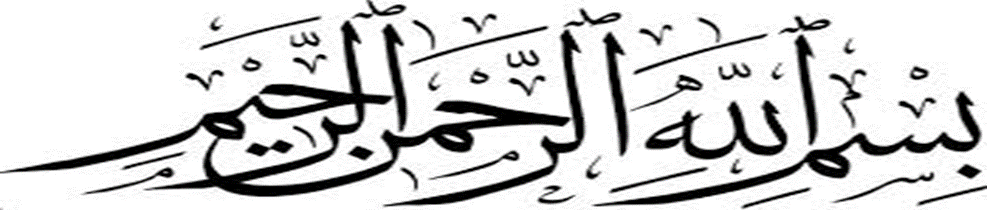 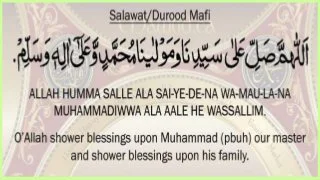 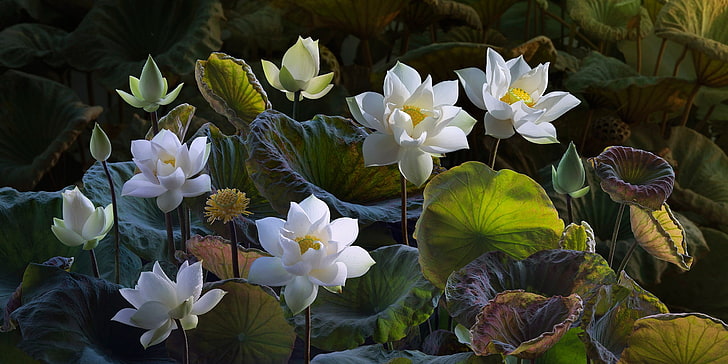 MISCARRIAGE
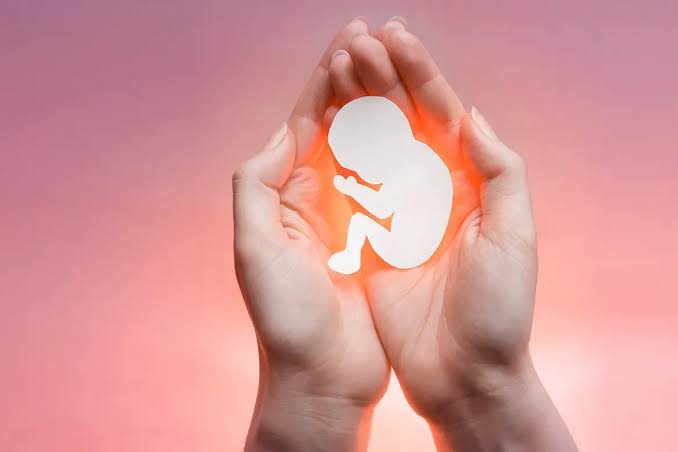 Dr. Farah Deeba
OBG & GYNAE Unit II
Holy family hospital Rawalpindi
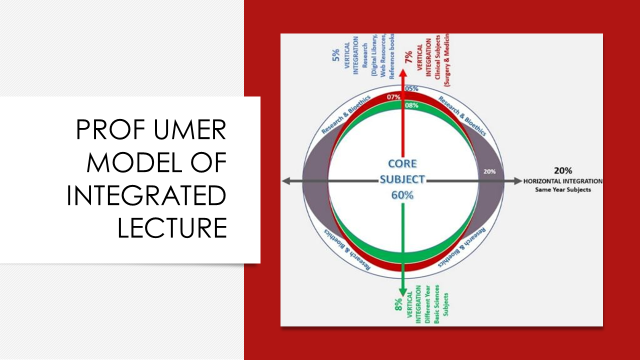 LEARNING OBJECTIVES
MISCARRIAGE
Chromosomal abnormalities, most common is trisomy (50%)
Medical / Endocrine disorders i.e. Poorly controlled diabetes, hypertension
Infection like bacterial, viral, parasitic
 Autoimmune disorder (Antiphospholipid Syndrome, SLE)
Uterine abnormalities
Drugs and Chemicals
Cigarette smoking.
Radiotherapy
Chemotherapy
ETIOLOGY OF MISCARRIGE
CLASSIFICATION
TYPES OF SPONTANEOUS MISCARRIAGE
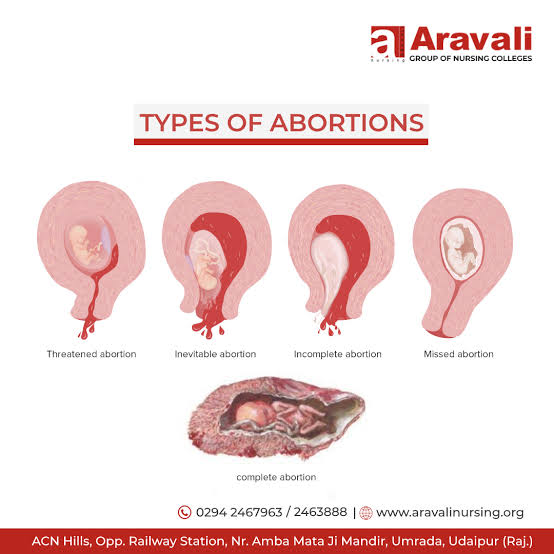 THREATENED MISCARRIAGE
THREATENED MISCARRIAGE
INEVITABLE MISCARRIAGE
INEVITABLE MISCARRIAGE
INCOMPLETE MISCARRIAGE
INCOMPLETE MISCARRIAGE
MANAGEMENT
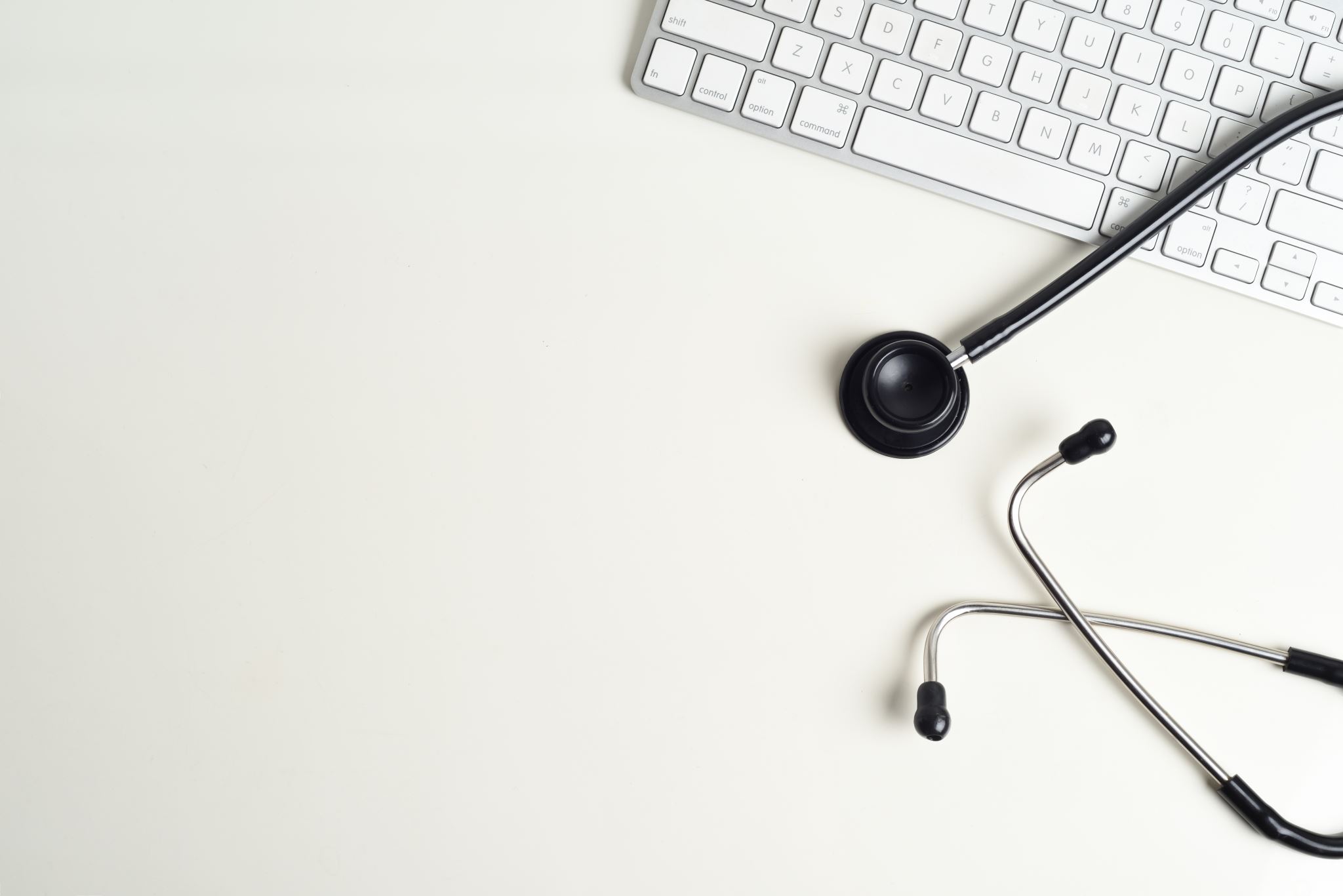 MEDICAL MANAGEMENT
It involves administration of single or repeated , vaginal or sublingual dose of Prostaglandin E
No need of repeat scan
May need surgical treatment if medical treatment fails (failure rate 10%)
SURGICAL MANAGEMENT
Manual vacuum aspiration
Evacuation And Curettage
COMPLETE MISCARRIAGE
COMPLETE MISCARRIAGE
MISSED MISCARRIAGE
MISSED MISCARRIAGE
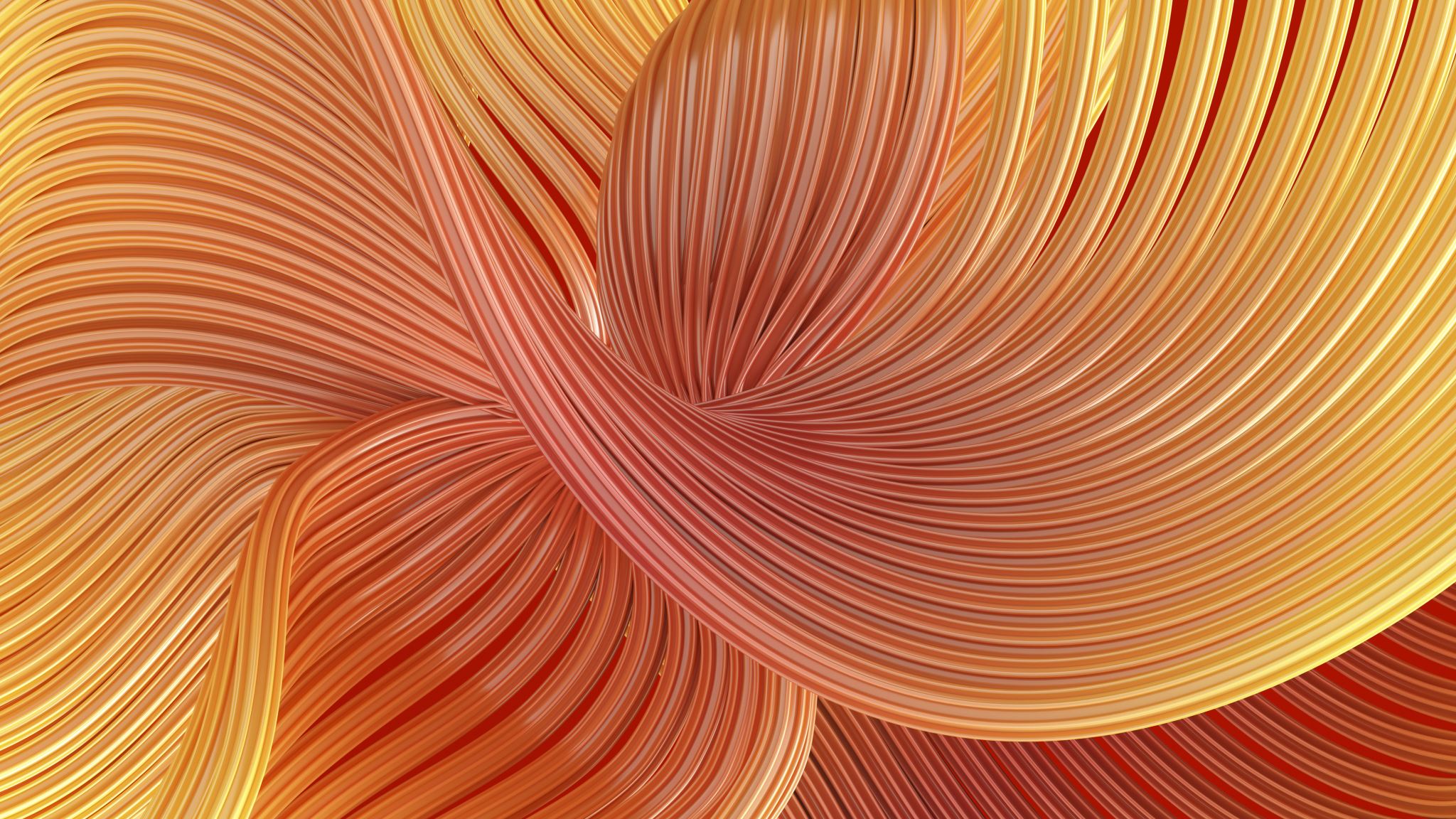 SEPTIC MISCARRIAGE
CLINICAL FEATURE
SEPTIC MISCARRIAGE
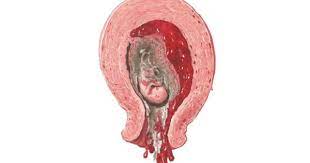 INVESTIGATIONS
MANAGEMENT
TREATMENT OF MISCARRIAGE AFTER 12 WEEKS OF GESTATION
MANAGEMENT OF SEPTIC MISCARRIAGE
RECURRENT MISCARRIAGE
ETIOLOGICAL FACTORS
Genetic factors
chromosomal abnormalities like unbalance trans- location, trisomy are most important causes of 1st
trimester miscarriage
 Anatomical disorders
Congenital uterine malformations                       
    Cervical incompetence
    Acquired cervical defects like sub mucosal fibroid and Asherman's
syndrome.. 
Endocrine cause
luteal phase defect
diabetes mellitus
Thyroid dysfunction
ETIOLOGICAL FACTORS    (Cont)
4- Reproductive tract infection
 Herpes simplex, toxoplasma gondii, Malaria, Syphilis 
5- Thrombophlic disorders
Antiphospholipid antibodies like lupus anticoagulants, and anticardiolipin antibodies, these aPLs antibodies are associated with placental thrombosis
Thrombophilia
6- Medical Disorders 
Diabetes mellitus
Thyroid diseases
7- Smoking and Alcohol
INVETIGATIONS
Male and female chromosome analysis
Lupus anticoagulant and Anticardiolipin antibody
Thrombophilia screening( protein C , S, Antithrombin III, Factor V Leiden)
Early follicular phase LH and FSH
Pelvic ultrasound scan
Hysterosalpingogram
Hysteroscopy
Laparoscopy
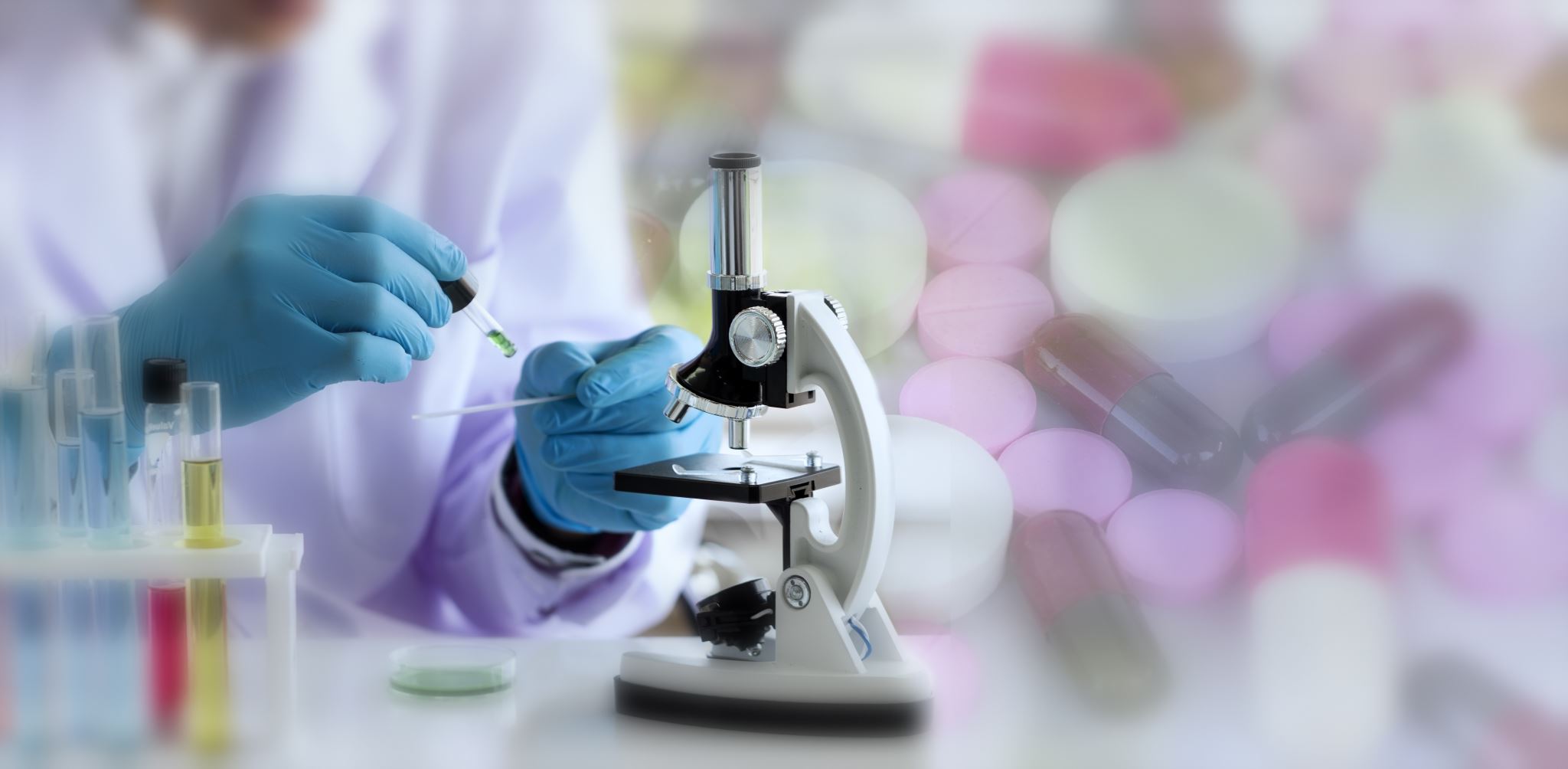 TREATMENT
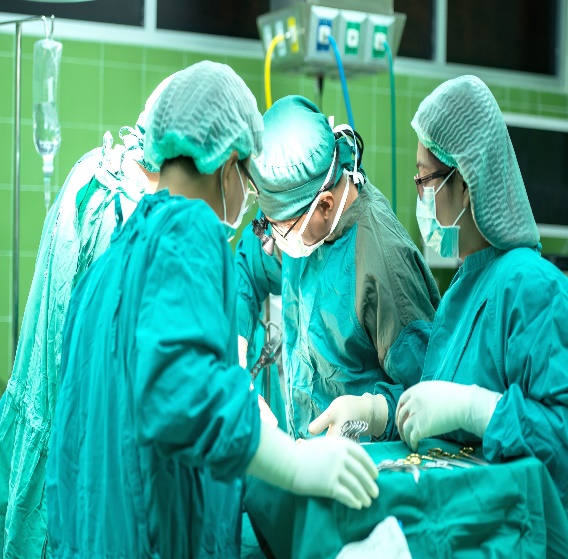 INDUCED ABORTIONS
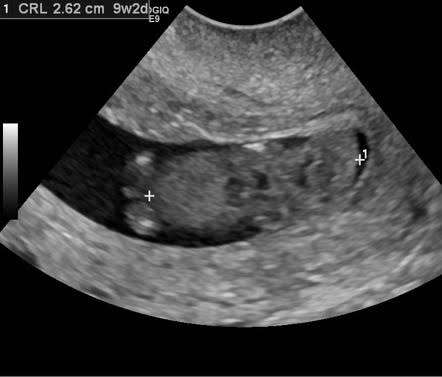 INSTRUMENTS USED IN ERPC
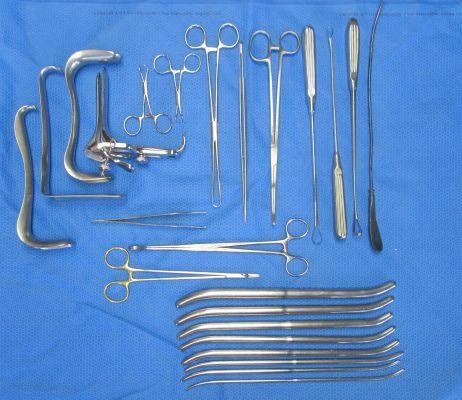 If any patient wants termination of unwanted pregnancy counsel her in detail regarding its complications, religious and legal aspects.

Always perform evacuation under aseptic conditions
BIOETHICS
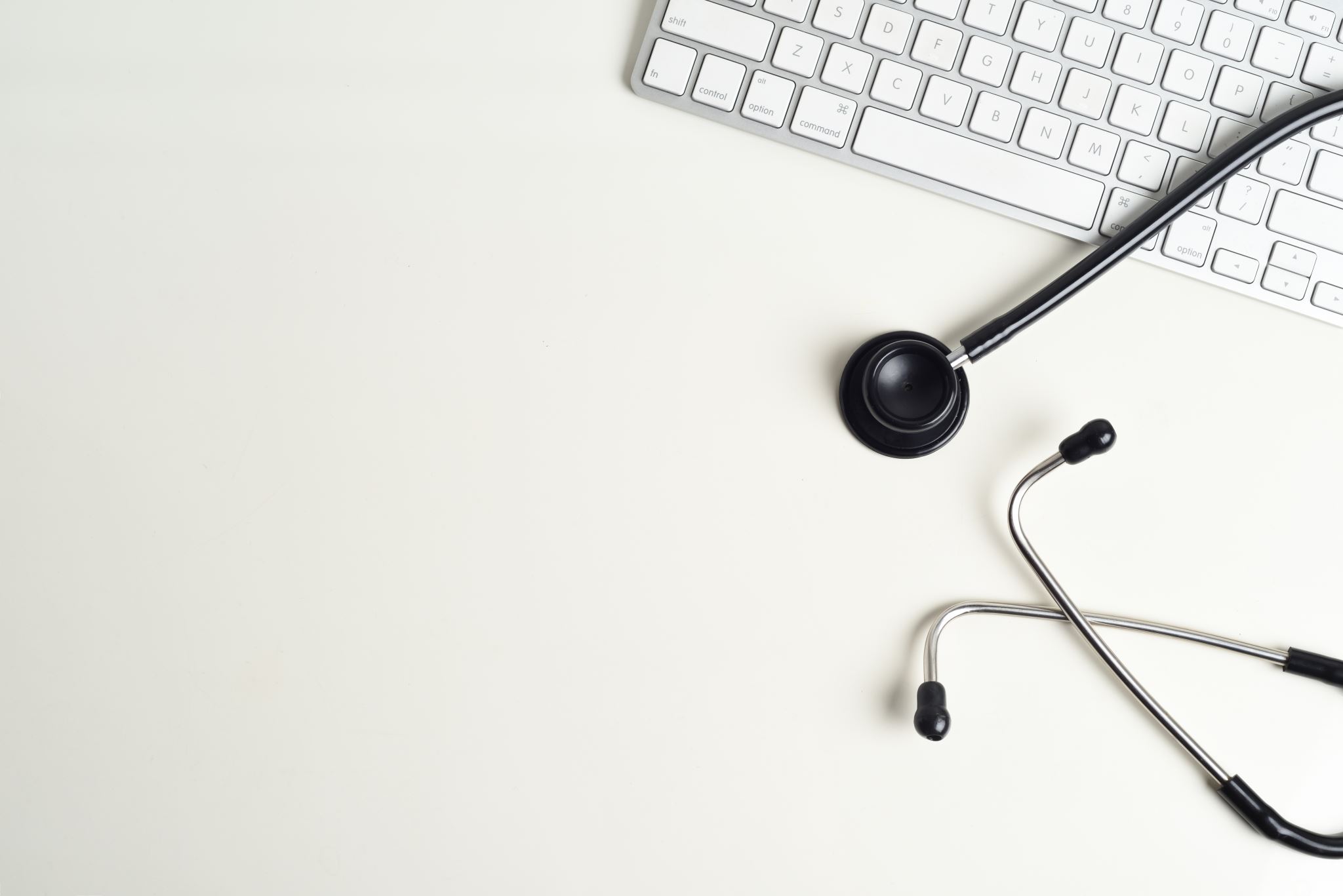 FAMILY MEDICINE
Take detailed history of patient either it was a intrauterine pregnancy, spontaneous miscarriage or induced miscarriage
Give privacy to patients
Council patient regarding all aspects including medical treatment, surgical treatment if required and proper follow up
Always show empathy to patients
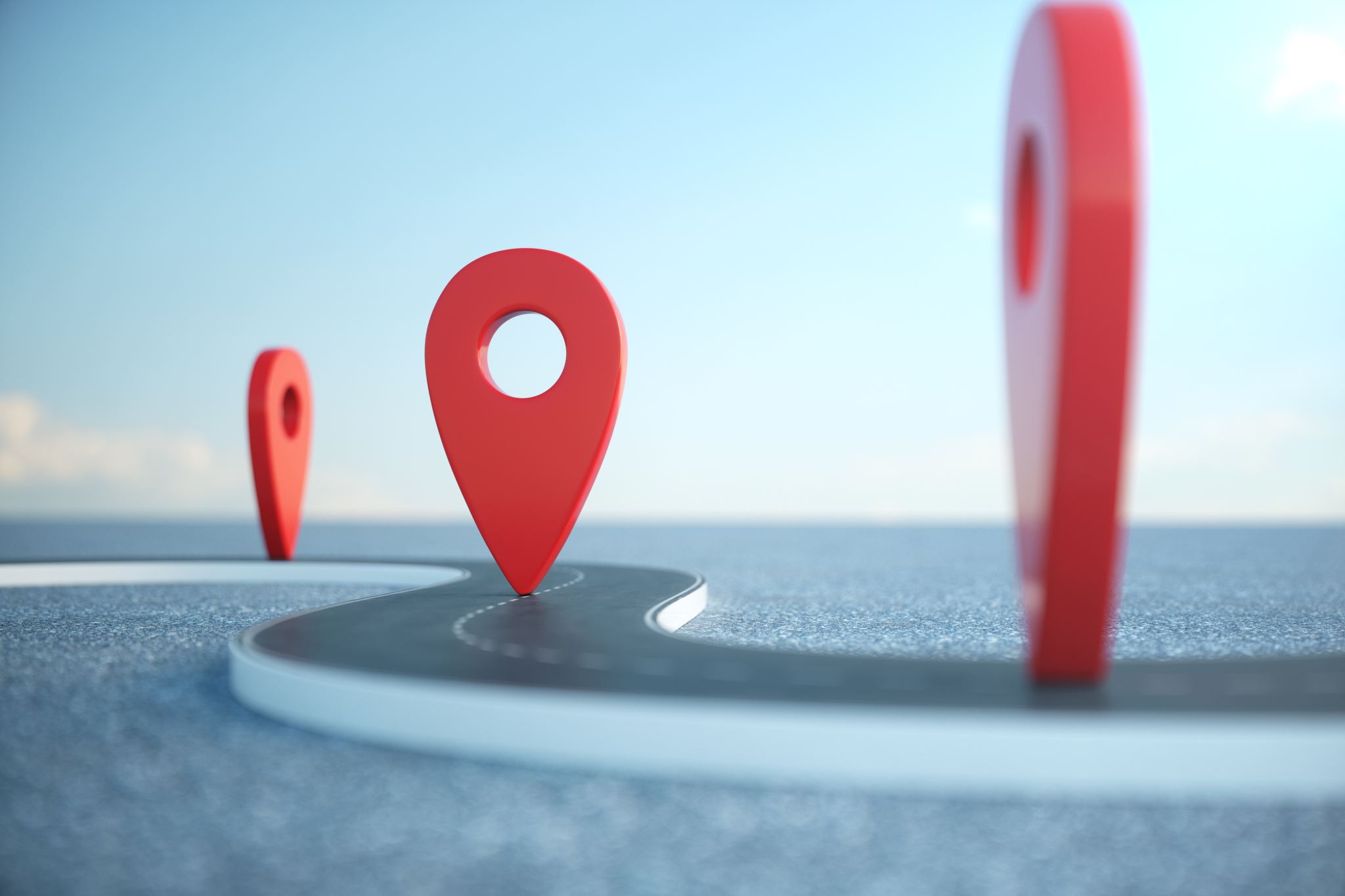 RESEARCH ARTICLES
Hardy K, Hardy PJ. 1(st) trimester miscarriage: four decades of study. Transl Pediatr. 2015 Apr;4(2):189-200. doi: 10.3978/j.issn.2224-4336.2015.03.05. PMID: 26835373; PMCID: PMC4729087.
Abdelazim, Ibrahim A., et al. "Miscarriage definitions, causes and management: review of literature." ARC J Gynecol Obstet 2.3 (2017): 20-31.
Case Scenario
Miss M presented in ER with complaint of lower abdominal pain and PV spotting for last 3 hours. USG showed intrauterine pregnancy of 10 weeks with Positive FCA. On speculum examination, Os was closed. What is your diagnosis?
      1. Incomplete Miscarriage
     2. Inevitable Miscarriage
     3. Threatened Miscarriage
     4. Missed Miscarriage
Case Scenario
Miss M presented in ER with complaint of lower abdominal pain and PV spotting for last 3 hours. On examination abdomen was soft. USG revealed viable intrauterine pregnancy of 10 weeks. On speculum examination ,Os was closed. What is your diagnosis?

      1. Incomplete Miscarriage
     2.Inevitable Miscarriage
     3. Threatened Miscarriage
     4.Missed Miscarriage
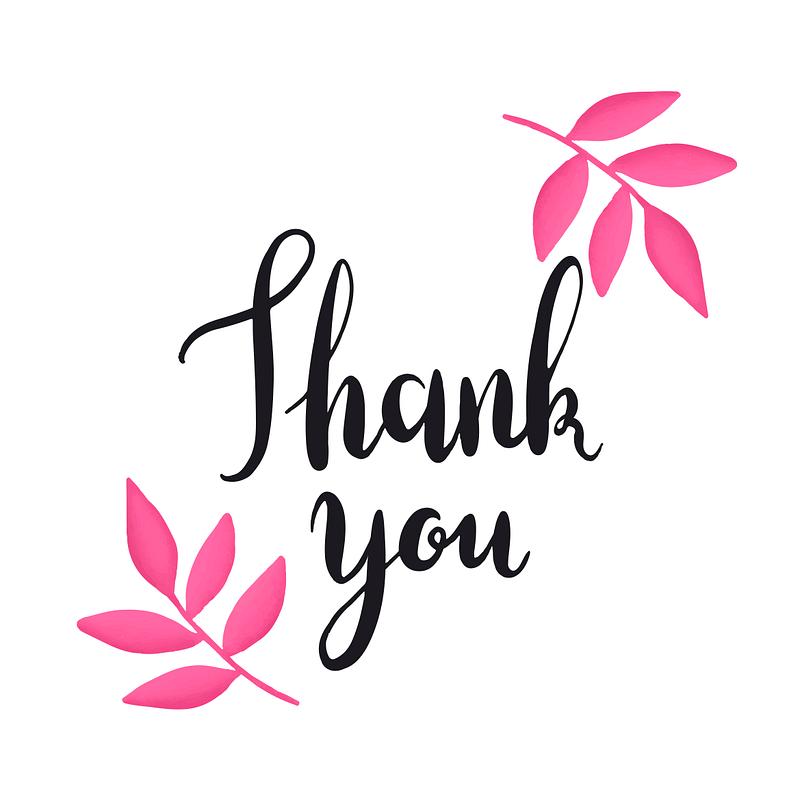